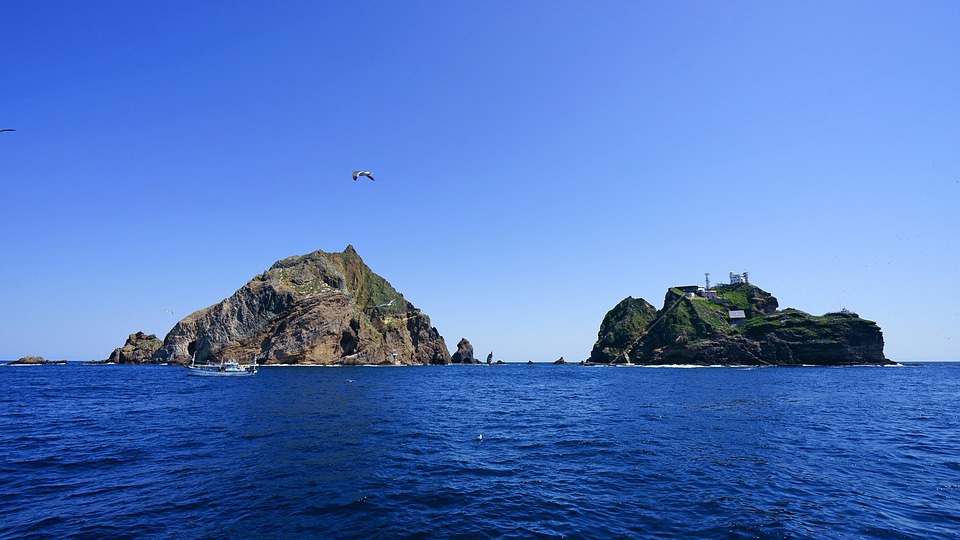 한반도에서 가장 오래된 화산 섬
獨
島
독
도
D
O
K
D
O
K
O
R
E
A
대한민국 정부 소유의 국유지로서 
천연기념물 제336호로 지정되어 있는 섬
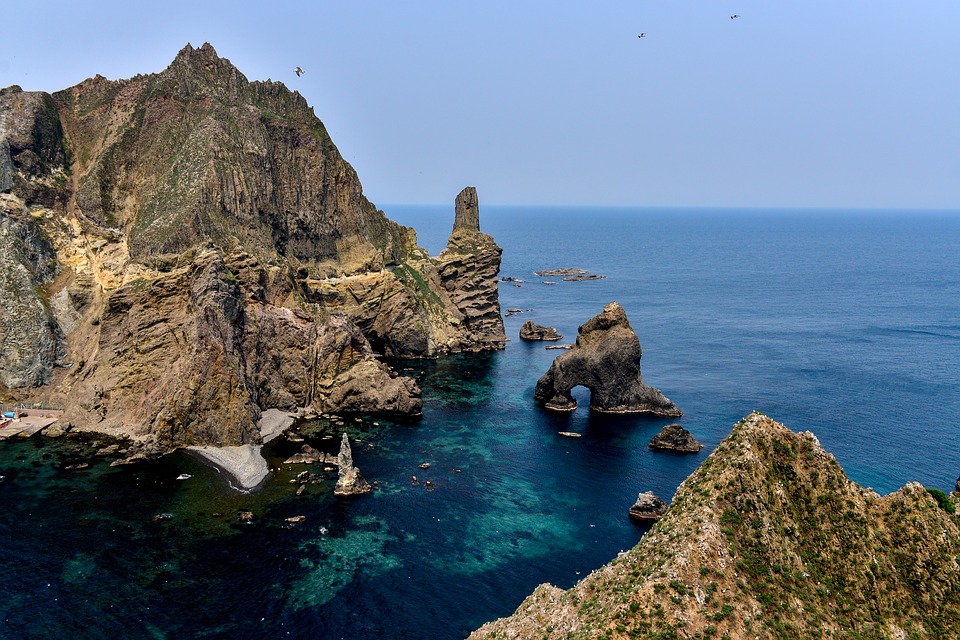 獨
島
독
도
1. 위치
2. 특징
3. 역사적 근거
3 -n. 세부적 자료
위치와 특징
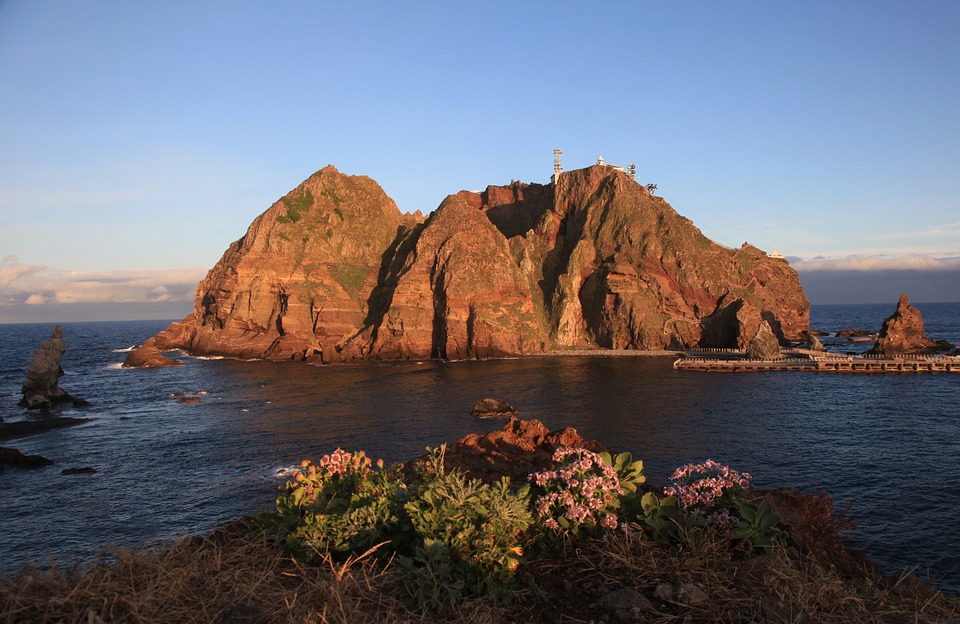 경상북도 울릉군 울릉읍 독도리 산 1-37번지




메탄 하이드레이트




화산섬(화산성 해산)
獨
島
대한민국의 주장
대한민국의 기본입장
By 한국외교부
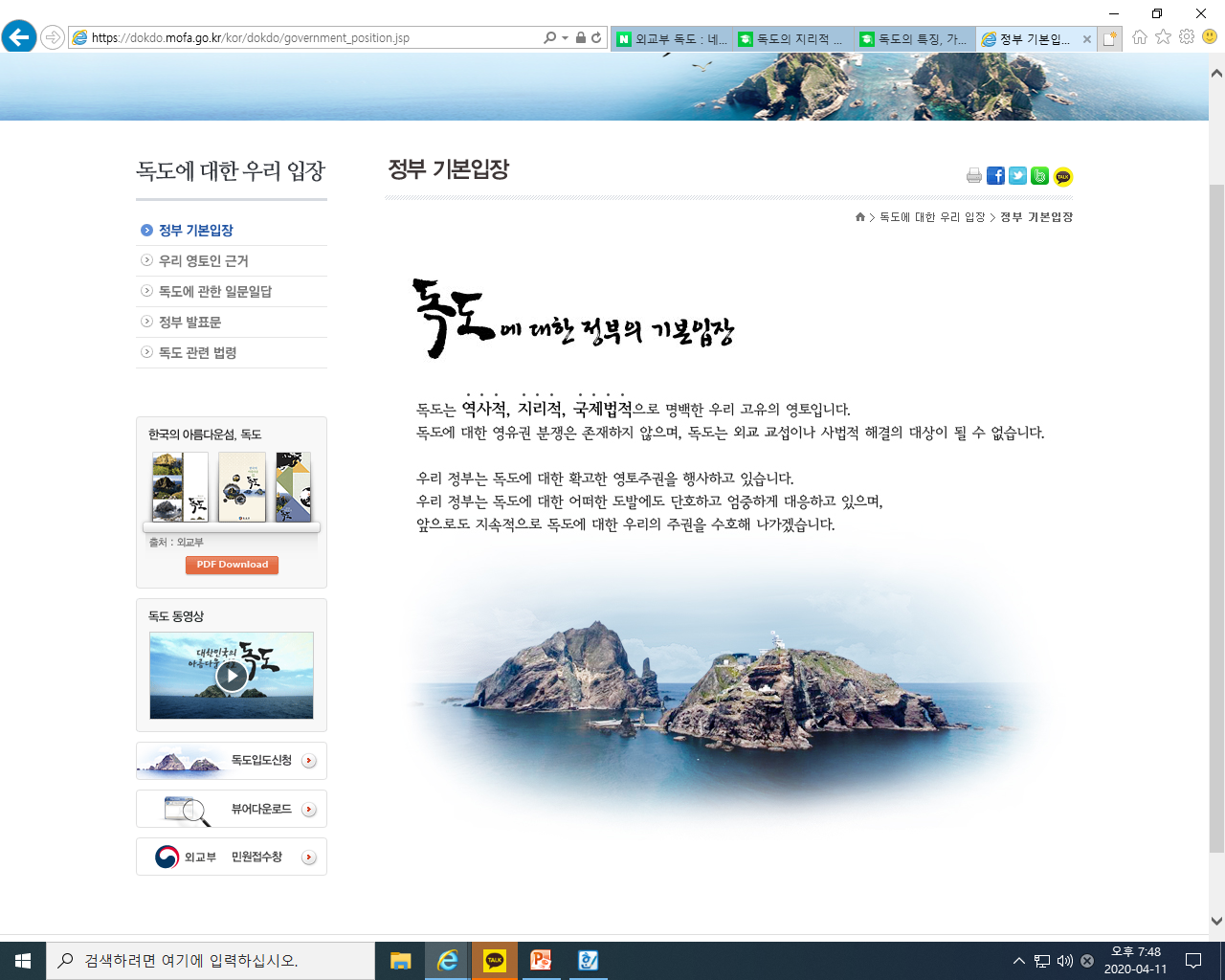 역사적 근거 - 삼국사기
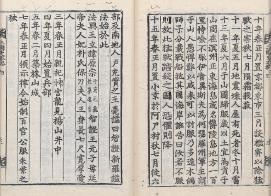 독도의 최초 언급


 신라 이찬 이사부


 신라의 우산국복속
역사적 근거 - 고려사
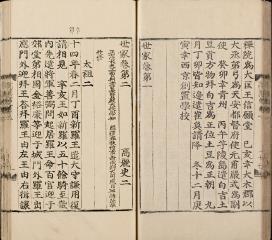 1451 편찬


고려의 우산국 지배


안무사 파견
역사적 근거 – 세종실록 지리지
우산과 무릉



2. 울진현의 정동쪽 바다



3. 육안으로 식별 가능
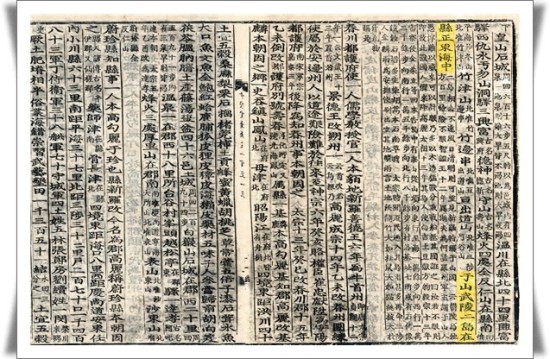 역사적 근거 –동국문헌비고 ‘여지고’
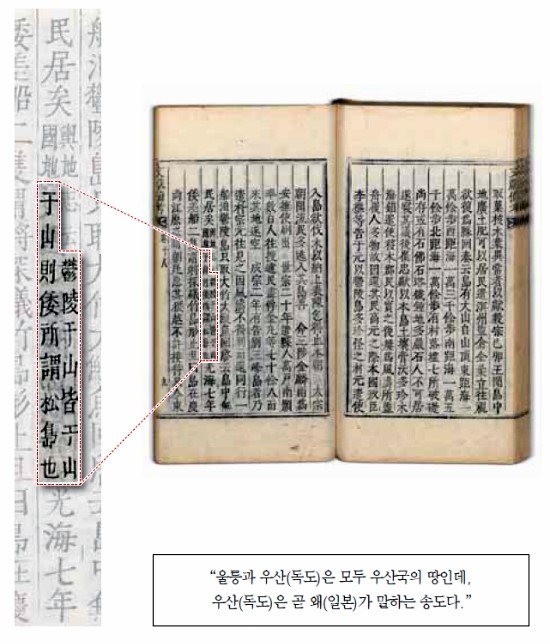 조선 영조 때의 지리분야 기록



“우산도 = 송도”  언급
역사적 근거 – 만기요람
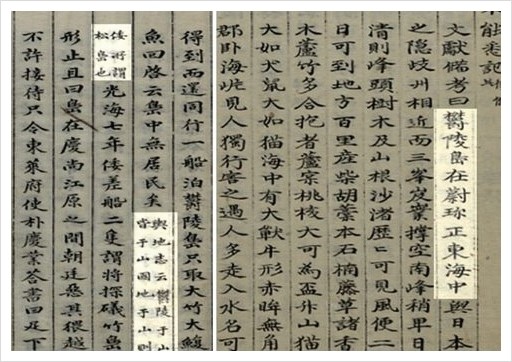 울진 정동쪽 바다 가운데.


“울릉과 우산 = 우산국의 땅” 언급


동국문헌비고’여지고’ 의 내용과 상이
역사적 근거 – 신증동국여지승람
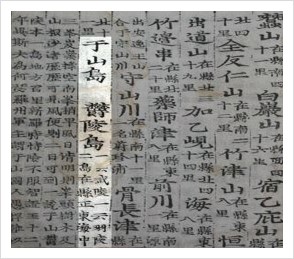 1531년 집필



우산도,울릉도 = 무릉 or 우릉
역사적 근거 – 증보문헌비고
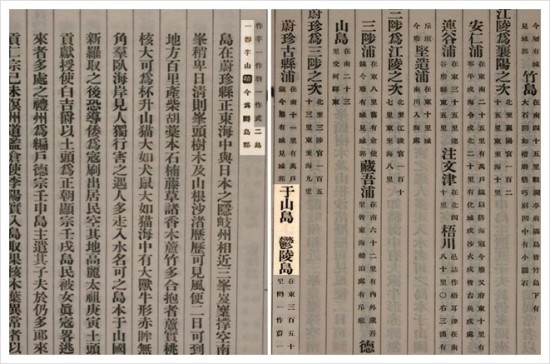 우산도+울릉도 = 우산



현재의 울도군
역사적 근거 – 은주시청합기
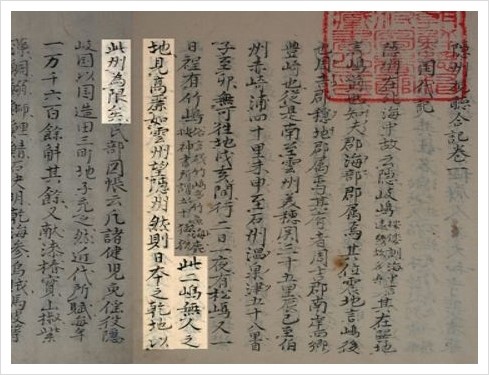 독도 관련 기술한 일본의 가장 오래된 문헌 중 하나


사이토 도요노부 저술


‘국대기’ 부분 해석 관련 논쟁 지속
역사적 근거 – 대일본연해여지전도
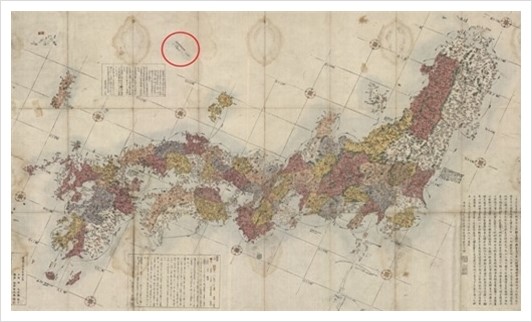 에도시대 대표적 실측 관찬지도


독도표시 x = 일본의 자국영토 인식 x
대일본연해여지전도 <동영상>
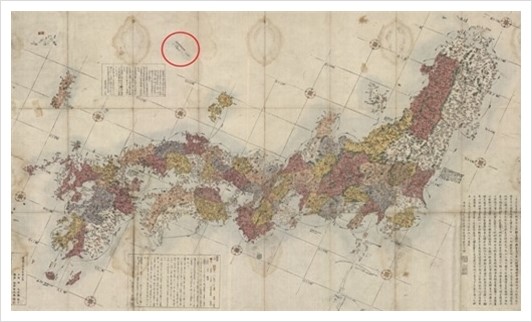 https://blog.naver.com/wooyoo0102/220069787274
역사적 근거 – 안용복 이야기
조선 숙종 때 인물

두 차례의 도일

  2-1. 안용복 피랍 사건
  2-2. 안용복 도일 사건

3. 울릉도 쟁계

4. 죽도 도해 금지령
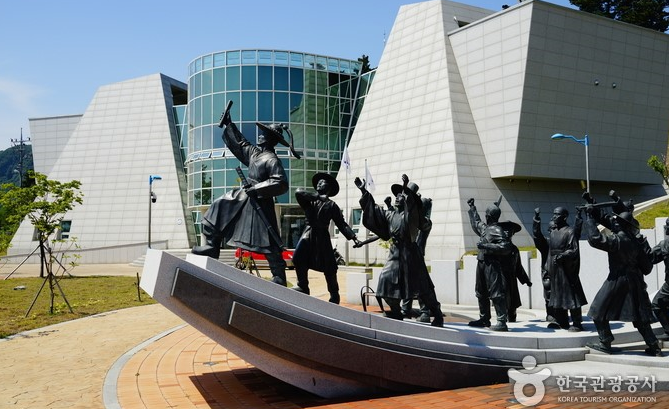 안용복 이야기  <동영상>
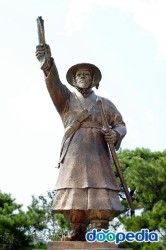 https://blog.naver.com/wooyoo0102/220078817740
역사적 근거 – 조선팔도지도
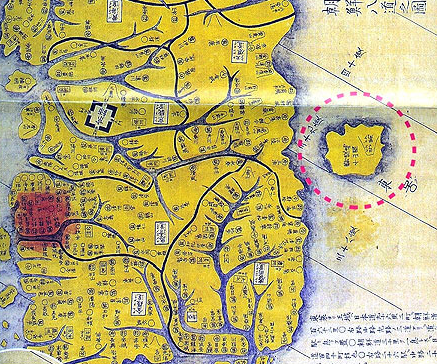 하야시 시헤이 


울릉도, 독도를 한 섬으로 채색


일본해 가 아닌 동해로 표시
역사적 근거 – 칙령 제 41호
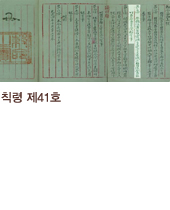 고종황제의 울릉도 개칭

독도       울도군 관할구역
ㅇ
일본의 근거에 대한 반박
1. 개정일본여지로정전도
  


2. 개인 제작 사찬  지도에 불과  



3.  주장의 타당성 부족
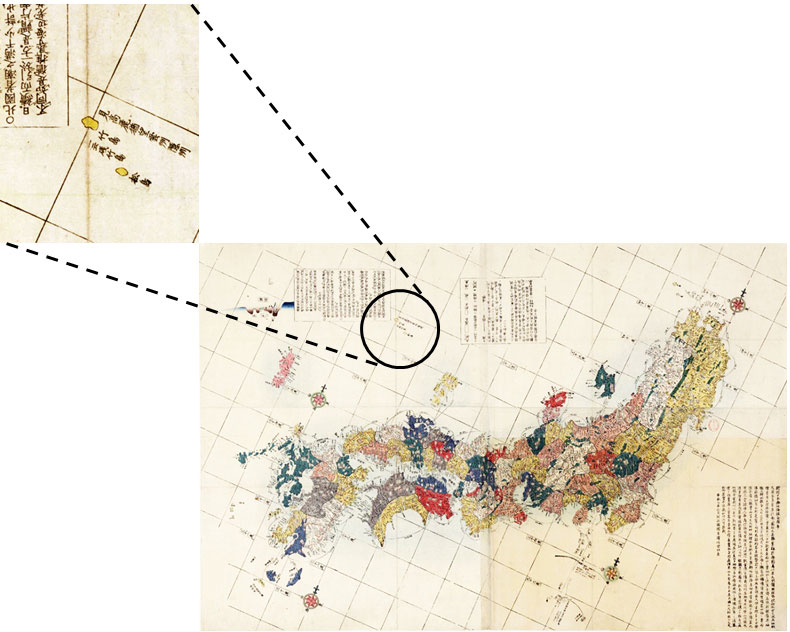 ㅇ
일본의 근거에 대한 반박
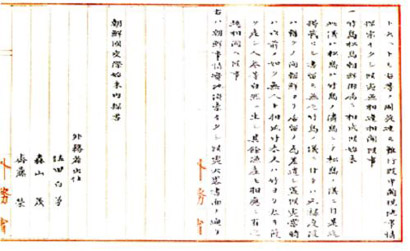 조선국교제시말내탐서


하다 사쿠보의 조선시찰


독도,울릉도를 조선영토로 인정
ㅇ
일본의 근거에 대한 반박 3
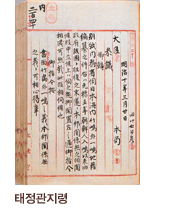 태정관 지령  

    1-1. 태정관 = 1877 일본 최고 행정기구


울릉도 쟁계의 결과
       : 독도            일본 관계 없음 증명
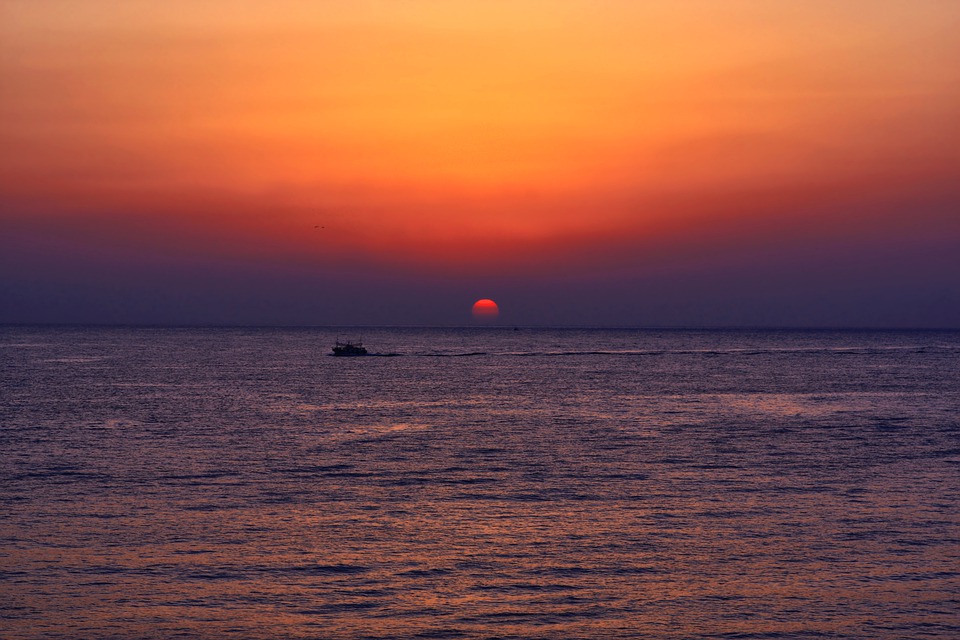 獨
島
독
도
우리가 지켜야 할
우리땅입니다.
참고 문헌
외교부 독도(https://dokdo.mofa.go.kr/kor/)
야후 재팬(https://www.yahoo.co.jp/)
네이버 지식백과(https://terms.naver.com/entry.nhn?docId=3534465&cid=43737&categoryId=58545)
네이버 블로그(https://blog.naver.com/t10b/221304077576)
https://blog.naver.com/wooyoo0102/220069787274
https://blog.naver.com/wooyoo0102/220078817740
일본외무성 (www.mofa.go.jp/mofaj )등
Q&A
<질의응답>


궁금한 점 질문해주세요!
감사합니다 
무역학과 3학년
21610575 김민재